Limited Purpose Flexible Spending Account (LPFSA)
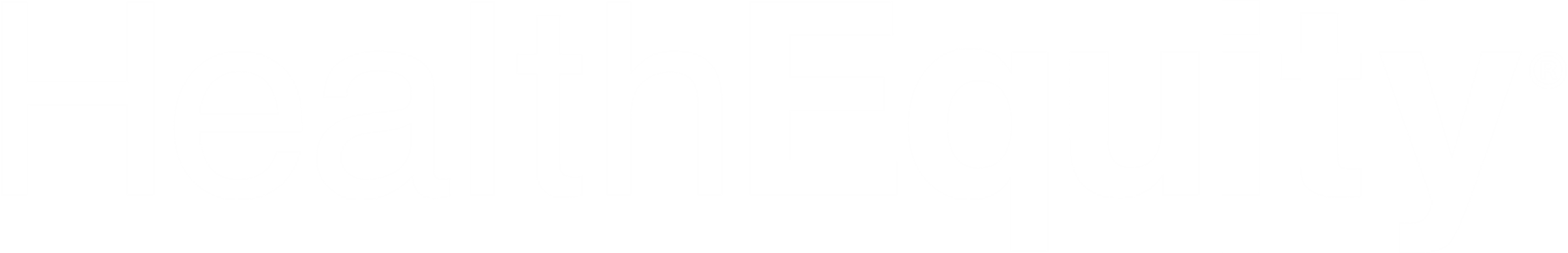 Level-up your health savings with an LPFSA
Copyright © 2022 HealthEquity, Inc. All rights reserved.
HealthEquity does not provide legal, tax or financial advice. Always consult a professional when making life-changing decisions.
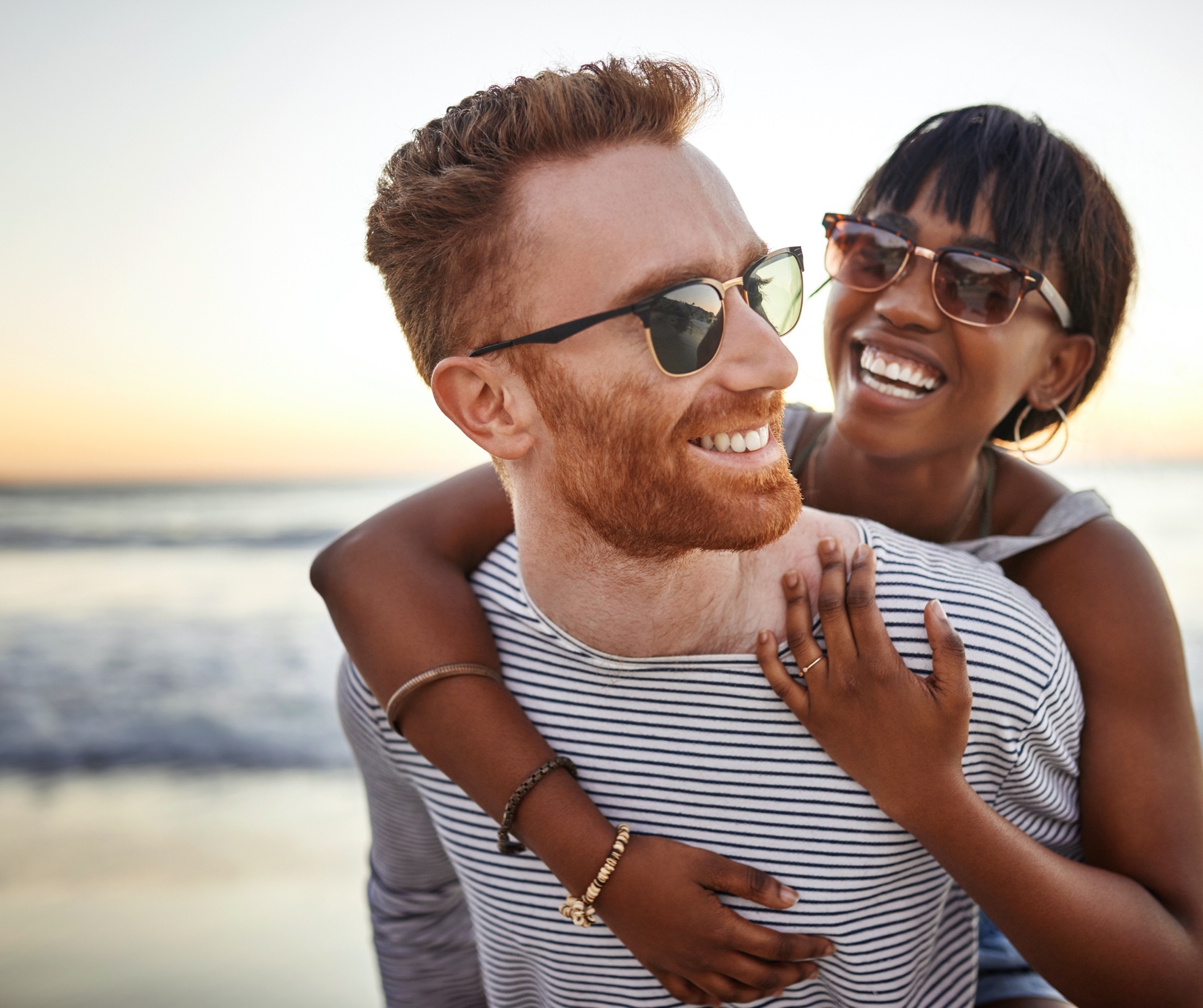 Save $600+
Members who contribute the max to their LPFSA can save $800+ each year* on eligible medical expenses.
Members who contribute the max to their LPFSA can save $600+ each year* on eligible medical expenses.
*Estimated savings are based on an assumed combined federal and state income tax bracket of 20%. Actual savings will depend on your taxable income and tax status.
Why choose an LPFSA?
Significant tax savings
Since each dollar you contribute to your LPFSA is tax-deductible1 you could potentially save $600 on eligible medical expenses.2
Get your money right away 
You’ll have access to the entire elected amount on the first day of the plan year. That means you can spend now and contribute later.
Not so “limited”
While you can only use an LPFSA for dental and vision expenses it still covers a pretty big list of qualified expenses 
such as mouth guards, orthodontia, Rx sunglasses, and even laser eye surgery.3
Combine with an HSA
Pairing an LPFSA with a health savings account (HSA) allows you to maximize your tax-deductible HSA contributions and contribute additional pre-tax dollars to your LPFSA.
1FSAs are never taxed at a federal income tax level when used appropriately for qualified medical expenses. Also, most states recognize FSA funds as tax-deductible with very few exceptions. Please consult a tax advisor regarding your state’s specific rules. | 2Estimated savings are based on an assumed combined federal and state income tax bracket of 20%. Actual savings will depend on your taxable income and tax status. | 3Eligible expenses may vary by plan design. Your employer determines which expenses are eligible for reimbursement. Please review plan documents carefully and consult your benefits team for a full list of eligible expenses. It is the member’s responsibility to ensure eligibility requirements as well as if they are eligible for the expenses submitted.
[Speaker Notes: Slide has animation:Slide Content:
Why choose an LPFSA?

Significant tax savingsSince each dollar you contribute to your LPFSA is tax-deductible1 you could potentially save $800 on eligible medical expenses.2 
Get your money right away You’ll have access to the entire elected amount on the first day of the plan year. That means you can spend now and contribute later.
Combine with an HASPairing an LPFSA with a health savings account (HSA) allows you to maximize your pre-tax HSA contributions and contribute additional pre-tax dollars to your LPFSA.
Not so “limited”While you can only use an LPFSA for dental and vision expenses it still covers a pretty big list of qualified expenses such as mouth guards, orthodontia, Rx sunglasses, and even laser eye surgery.3 
1FSAs are never taxed at a federal income tax level when used appropriately for qualified medical expenses. Also, most states recognize FSA funds as tax-deductible with very few exceptions. Please consult a tax advisor regarding your state’s specific rules. | 2Estimated savings are based on an assumed combined federal and state income tax bracket of 30%. Actual savings will depend on your taxable income and tax status. | 3Eligible expenses may vary by plan design. Your employer determines which expenses are eligible for reimbursement. Please review plan documents carefully and consult your benefits team for a full list of eligible expenses. It is the member’s responsibility to ensure eligibility requirements as well as if they are eligible for the expenses submitted.]
The more you contribute – the more you save
Internal Revenue Service Contribution Limits for 2023
Estimated savings are based on an assumed combined federal and state income tax bracket of 20%. Actual savings will depend on your taxable income and tax status.
?
Wisdom teeth removal
Prescription glasses and contacts
Eye exams
Teeth cleaning
Which expenses are qualified to spend LPFSA funds on?
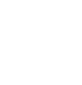 These are all eligible expenses
Save on LPFSA eligible expenses
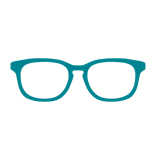 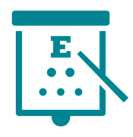 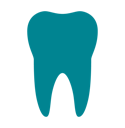 Vision care
Preventive care
Dental care
Prescription glasses/contactsand sunglasses 
LASIK surgery
Eyedrops
Teeth cleaning 
Wisdom teeth removal 
Eye exams
Orthodontia 
Fillings/sealants
Night mouth guards 
Crowns/caps
HealthEquity.com/QME
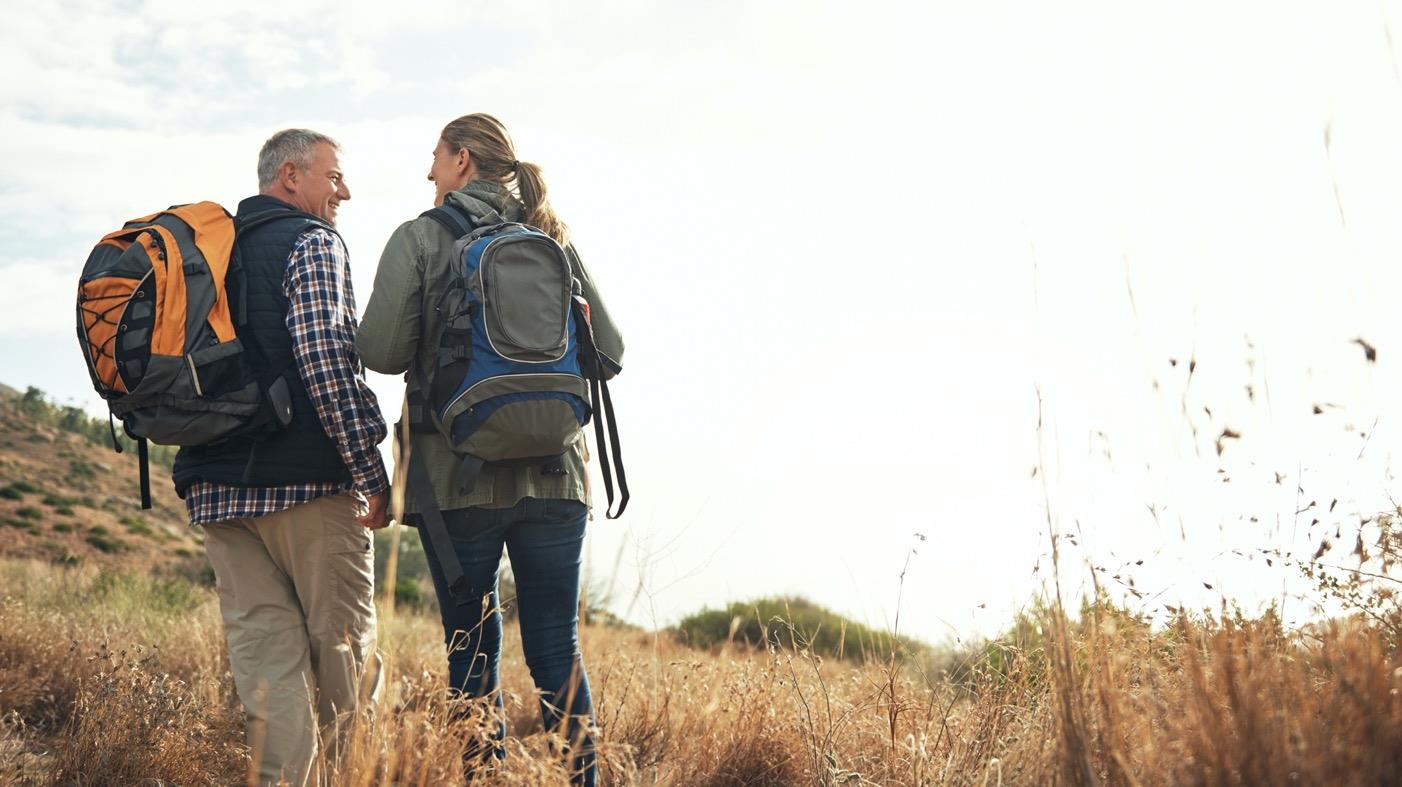 Meet Melissa and Spencer
Meet Melissa and Spencer
LPFSA Plan | Contribution Limit $2,750
They use their LPFSA to pay for budgeted dental and vision needs, so they can use their HSA for long-term savings.
LPFSA Plan | Contribution Limit $3,050
They use their LPFSA to pay for budgeted dental and vision needs, so they can use their HSA for long-term savings.
They contribute
Their annual tax savings1 are
Their annual tax savings1 are
$2,700
$540
$810
1 Estimated savings are based on an assumed combined federal and state income tax bracket of 30%. Actual savings will depend on your taxable income and tax status.
1Estimated savings are based on an assumed combined federal and state income tax bracket of 20%. Actual savings will depend on your taxable income and tax status.
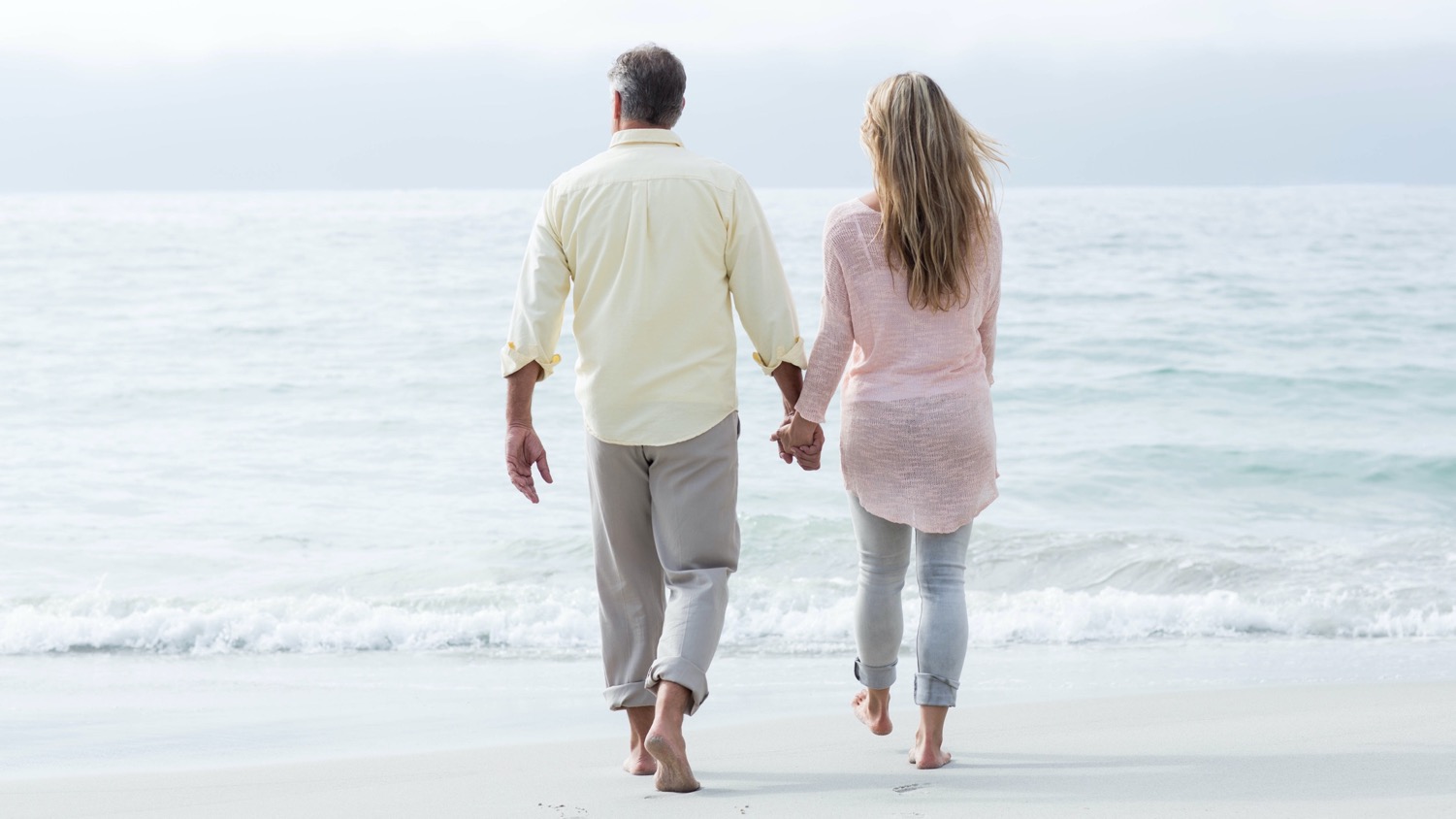 Their LPFSA savings
Their LPFSA savings
Because they used their LPFSA to pay for Melissa’s eye surgery and Spencer’s dental work, they were able to rollover all of their HSA contributions for the year for long-term savings.
Because they used their LPFSA to pay for Melissa’s eye surgery and Spencer’s dental work, they were able to save all of their HSA contributions for the year for long-term savings.
With an LPFSA
With an LPFSA
Without an LPFSA
+ $2,700 in LPFSA
+ $2,700 from paycheck
+ $2,700 in LPFSA
− $540 to taxes
− $0 to taxes
− $0 to taxes
− $2,300 in qualified expenses
− $2,300 in qualified expenses
− $2,300 in qualified expenses
$400 leftover for additional qualified medical expenses
$400 leftover for additional qualified medical expenses
− $140to pay out of pocket for expenses
1Estimated savings are based on an assumed combined federal and state income tax bracket of 30%. Actual savings will depend on your taxable income and tax status.
Estimated savings are based on an assumed combined federal and state income tax bracket of 20%. Actual savings will depend on your taxable income and tax status.
Why would I need an LPFSA and an HSA?
A LPFSA can complement your HSA nicely if you are saving for the long-term
Consider these questions:
Do you need funds at the start of the plan year for dental and vision expenses, which an LPFSA provides?
Do you plan to maximize your HSA contributions in order to have long-term savings?
LPFSA
Short-term spending
HSA
Long-term saving
Jan
Feb
Mar
Apr
May
Jun
Jul
Aug
Sep
Oct
Nov
Dec
Year 2
Year 3
The example used is for illustrative purposes only. Investments are subject to risk, including the possible loss of the principal invested, and are not FDIC or NCUA insured, or guaranteed by HealthEquity, Inc. Investing through the HealthEquity investment platform is subject to the terms and conditions of the Health Savings Account Custodial Agreement and any applicable investment supplement. Investing may not be suitable for everyone and before making any investments, review the fund’s prospectus.
Your carryover allows you to carry over up to $610 in unused funds from one plan year to the following plan year.
Up to $610
Year 1
Year 2
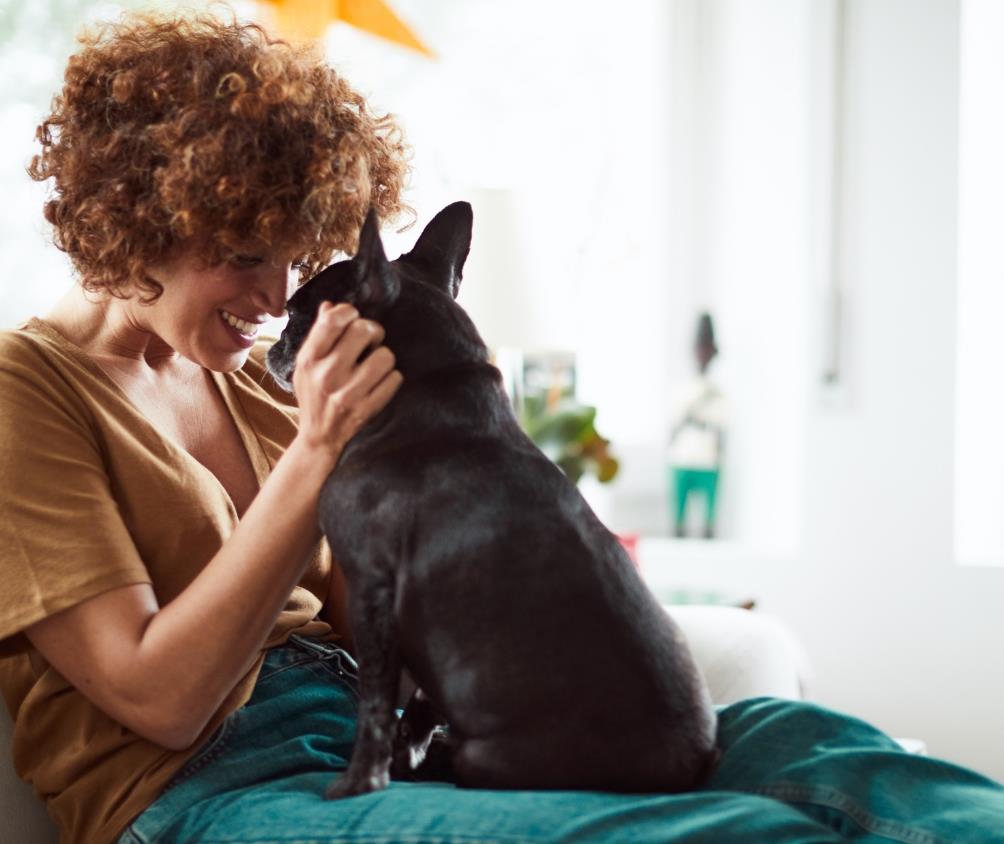 What’s needed for reimbursement
What’s needed for reimbursement
Documentation that includes the following should be provided:
Name(s) of provider(s)
Name(s) of patient
Date(s) of service
Description(s) of services
Cost(s) of service
Documentation that includes the following should be provided:
Name(s) of provider(s)
Name(s) of patient
Date(s) of service
Description(s) of services
Cost(s) of service
Having funds up front at the start of a plan year for vision and dental needs
Tax savings on contributions
Number of eligible LPFSA expenses 
Leaving funds in HSA to build long-term health savings
?
Which of the LPFSA benefits do you feel you value most?
Get started today!
Use your funds
Pay with your HealthEquity® Visa® Reimbursement Account Card1
Submit for reimbursement viathe HealthEquity online tool
Remember to save ALL receipts
Sign up 
Each plan year during open enrollment
Choose election amount for the year (typically cannot change without a qualifying life status change)
Contribute
Pre-tax through payroll
Equal amounts are generally taken from each paycheck
1This card is issued by The Bancorp Bank; member FDIC pursuant to a license from Visa U.S.A. Inc. Your card can be used everywhere Visa debit cards are accepted for qualified expenses. This card cannot be used at ATMs and you cannot get cash back, and cannot be used at gas stations, restaurants, or other establishments not health related. See Cardholder Agreement for complete usage restrictions.
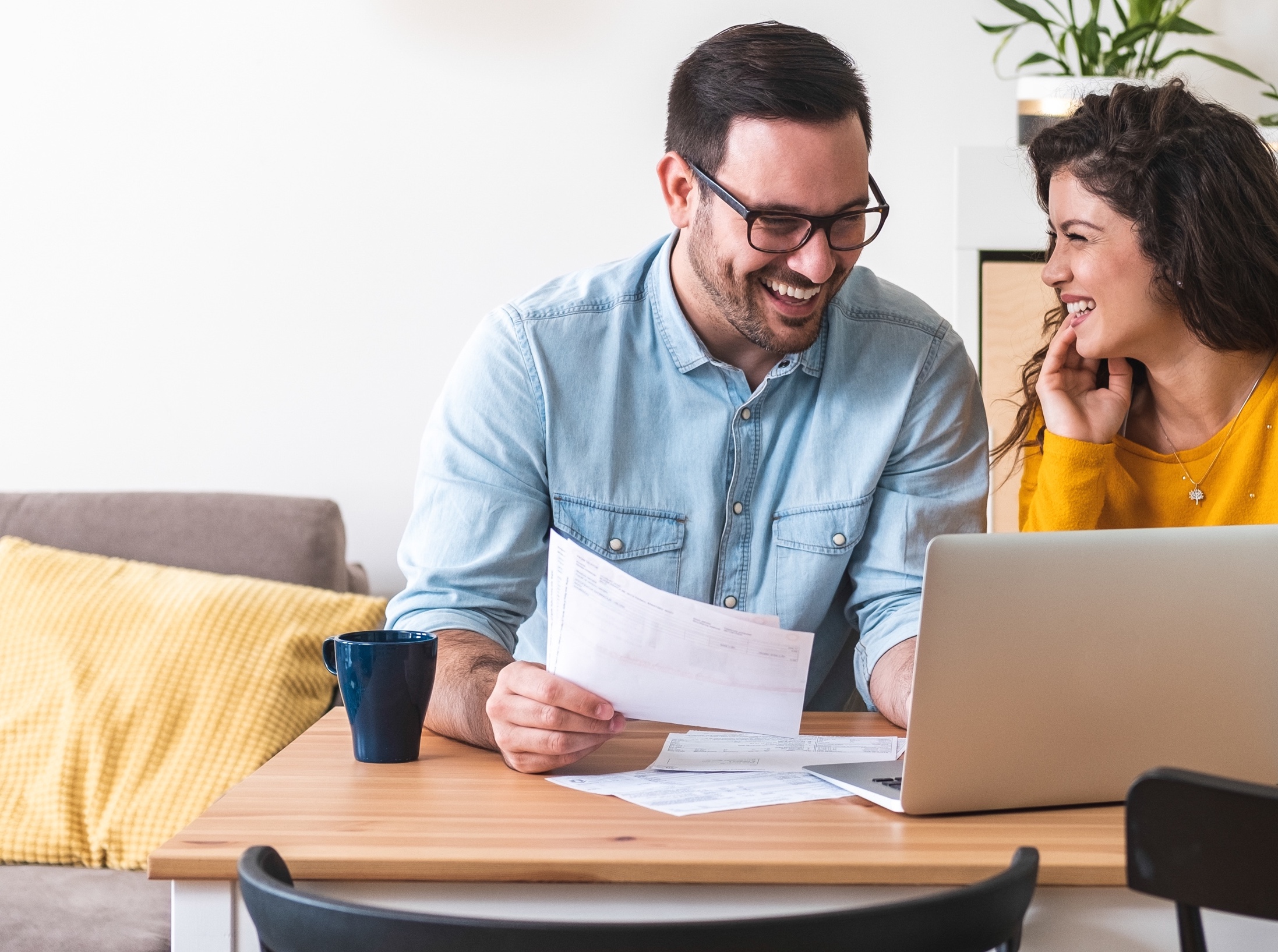 Enrollment made easy
Enrollment made easy
Save the date
<< xx/xx/xxxx >>
Enroll here 
<< custom URL >>
Save the date
<< xx/xx/xxxx >>
Enroll here 
<< custom URL >>
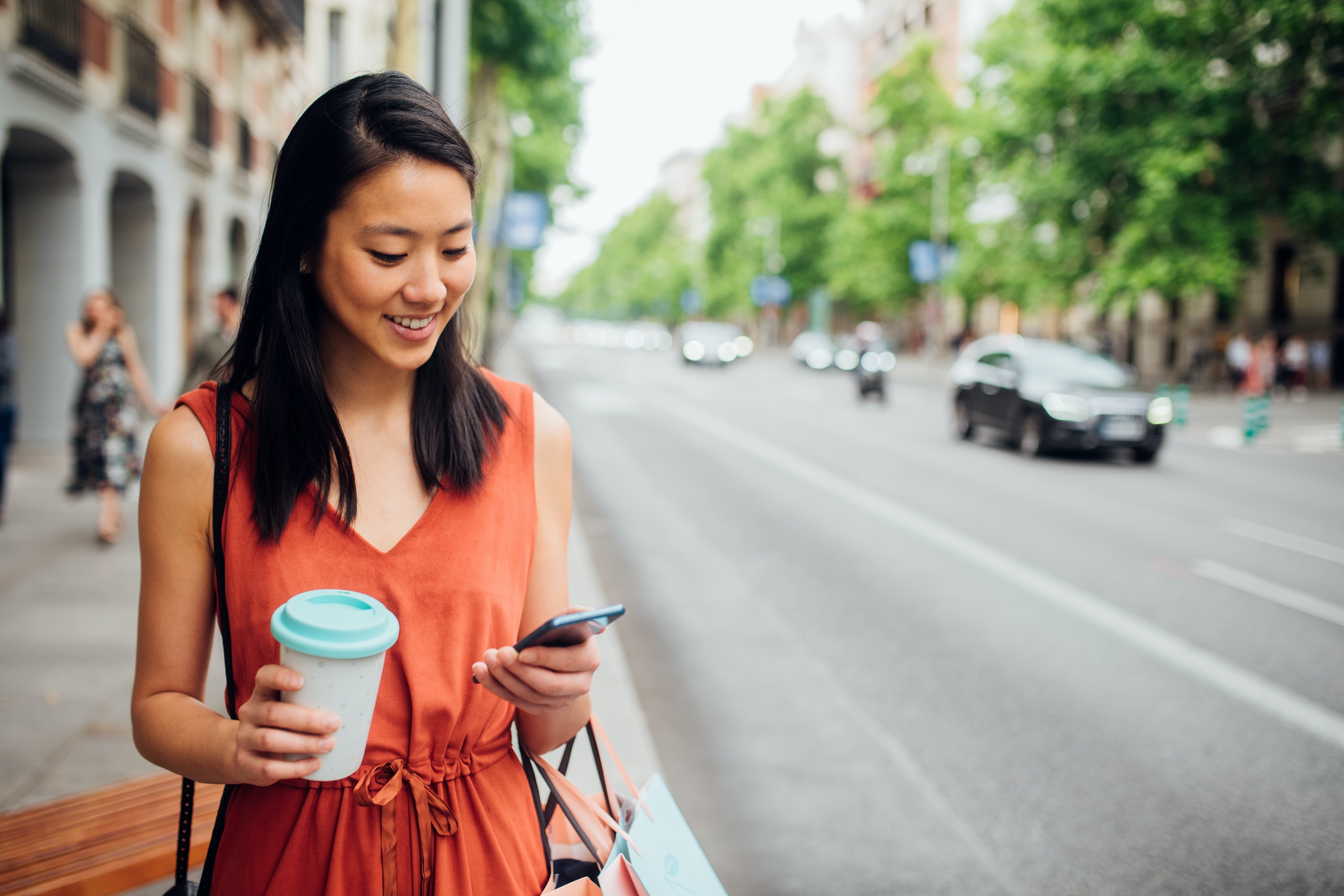 Go mobile1
Go mobile
On-the-go access and history1
Photo documentation
Send payments
Manage debit card transactions
Initiate claims and view claim status
On-the-go access and history
Photo documentation
Send payments
Manage debit card transactions
Initiate claims and view claim status
1Accounts must be activated via the HealthEquity website in order to use the mobile app.
1Accounts must be activated via the HealthEquity website in order to use the mobile app.
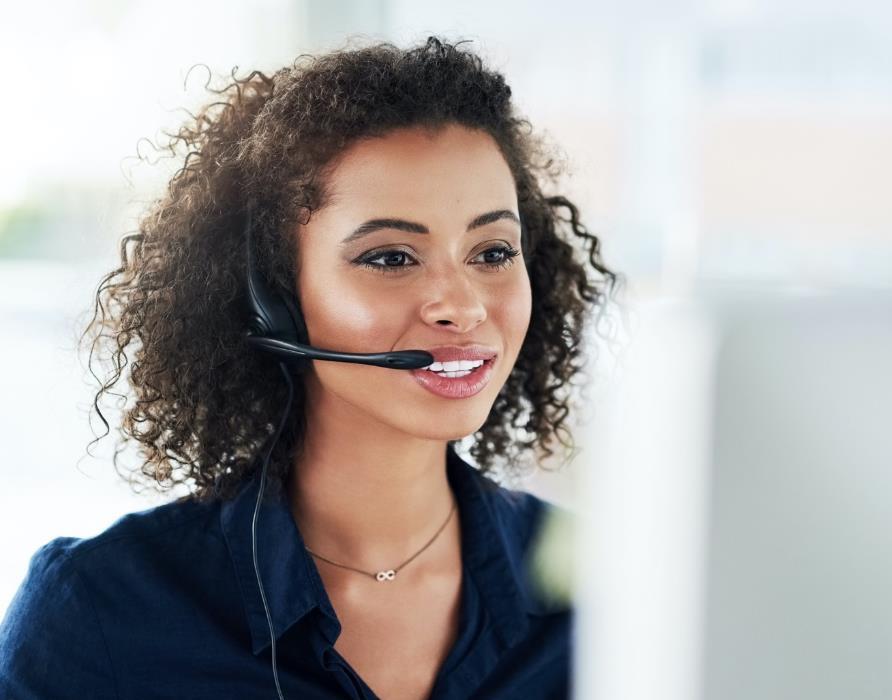 Questions?
We’re here for you 24/7
866.735.8195
HealthEquity.com/Learn